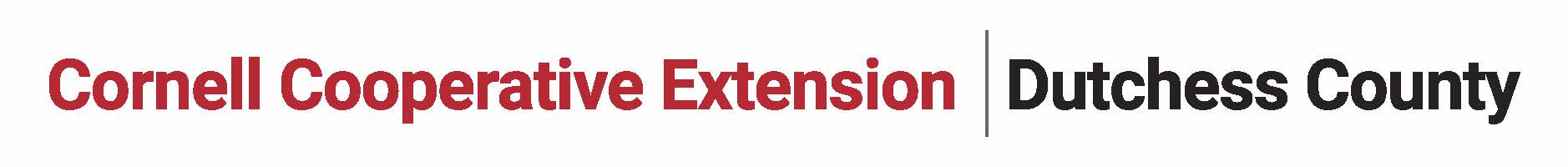 CCEDC Fall Leaders Forum
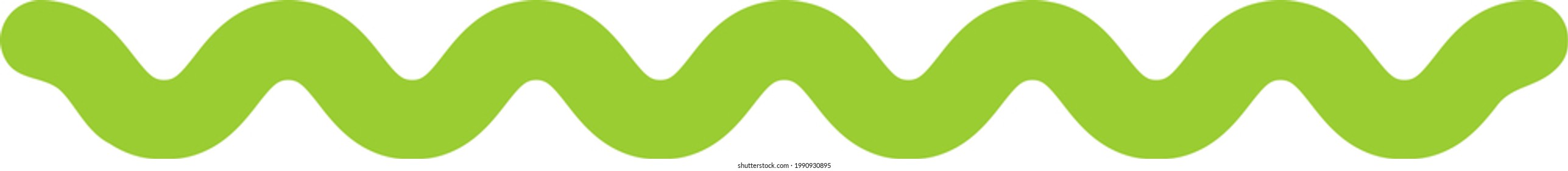 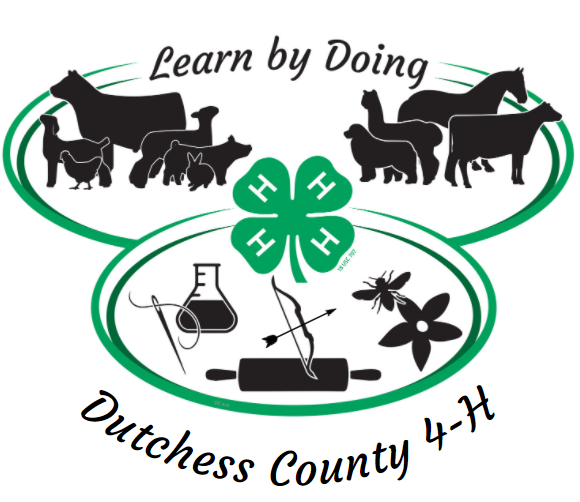 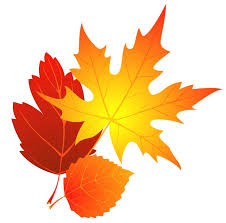 October 2023
Fall 4-H Leader Forum Topics
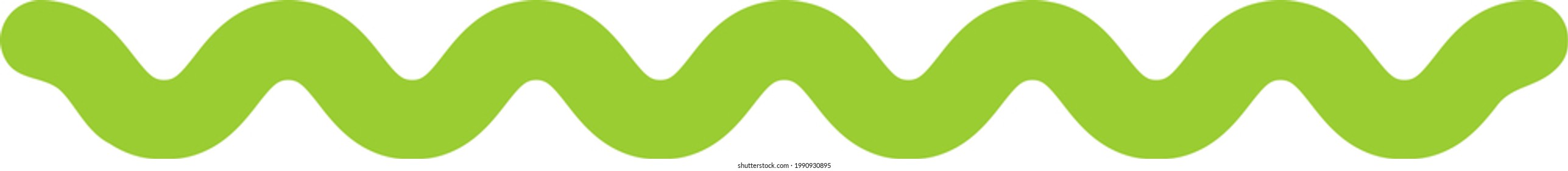 Welcome Savanna
   Highlights of 2022-2023 4-H Year
   Review of the Fair
   Dates for 2023-24
   The 4-H Experience
   Membership and Enrollment
   Volunteer Requirements
   Club-related Requirements
   Sponsorship fees and terms
   A-Fair to Remember Brainstorm
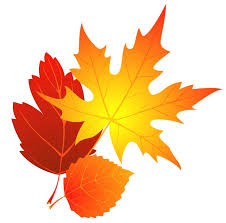 Savanna Burke: 4-H Program Co-ordinator
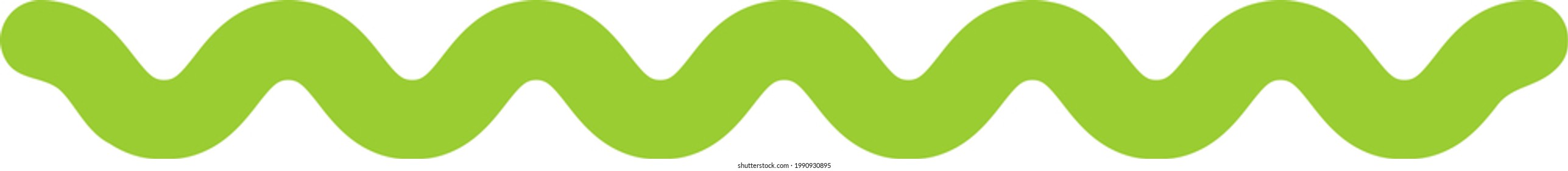 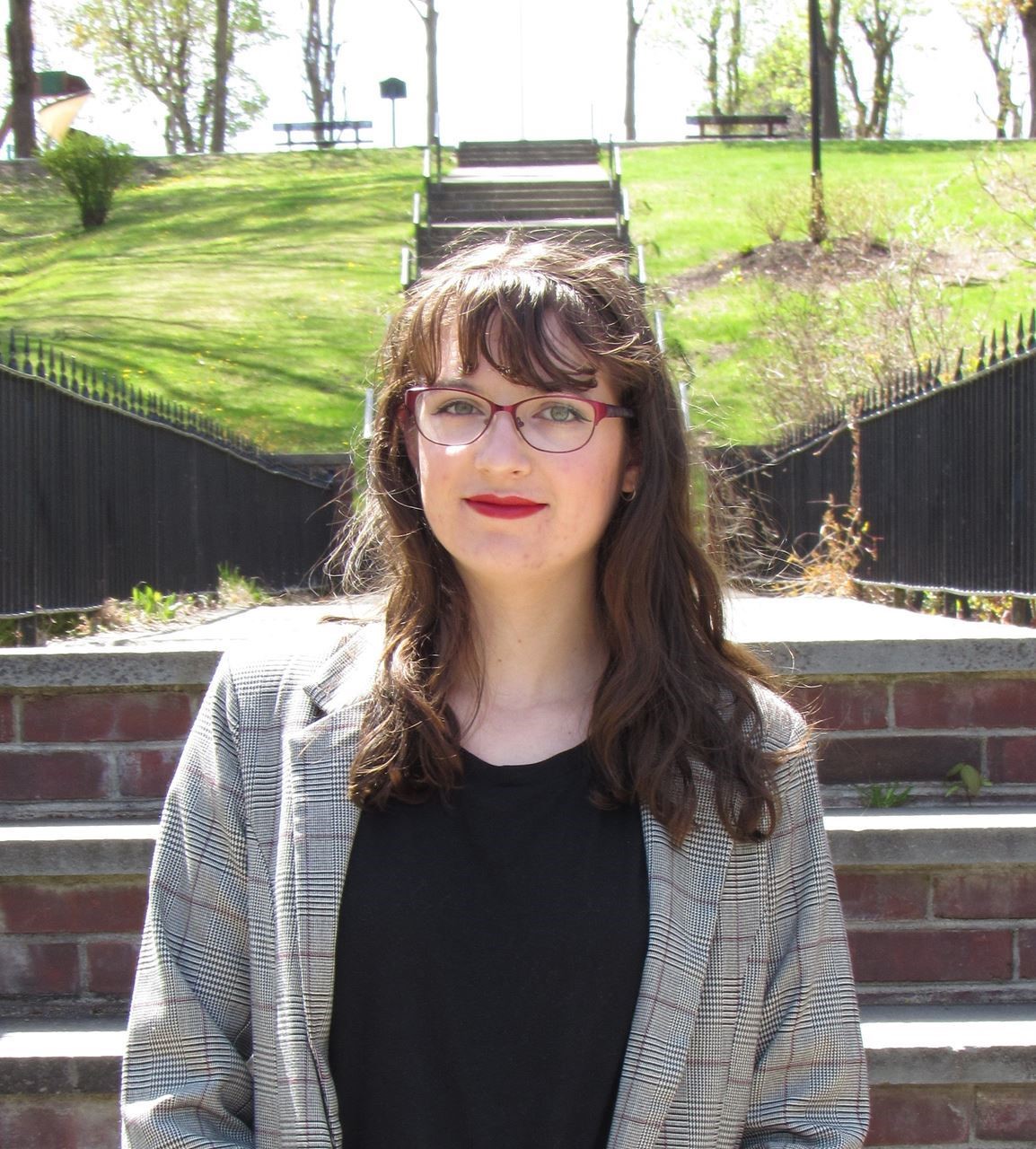 HIGHLIGHTS
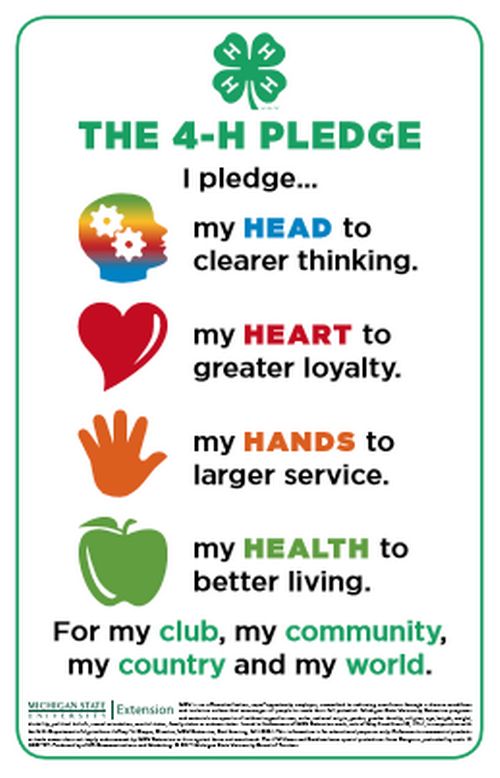 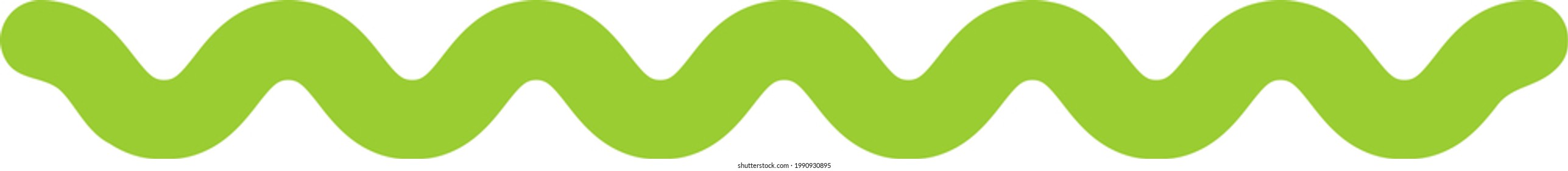 Clubs and Projects
Public Presentations
Short programs and opportunities
Dutchess County Fair
Scholarships
Flourishing Farmers
After School
 A-Fair to Remember
Review of the Fair
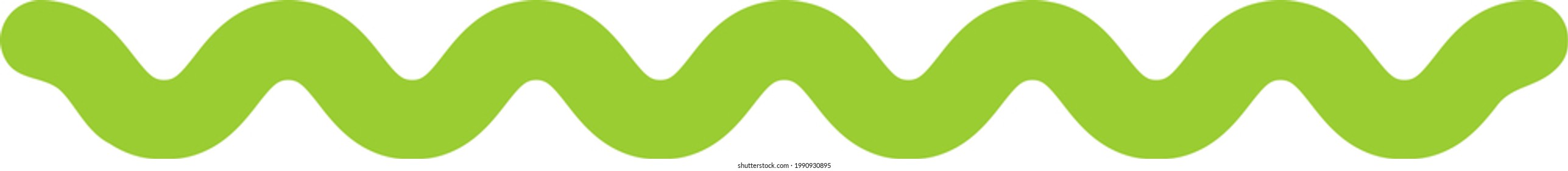 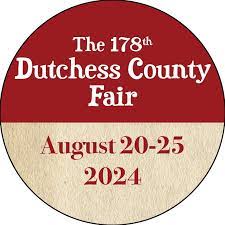 Photo Booth
Dorms
Cafeteria
Barn Bash and Awards
Exhibit Hall
Livestock Shows
2023-2024 Calendar
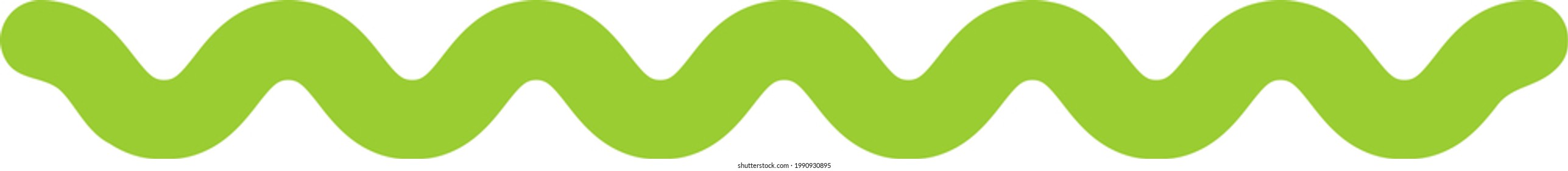 https://dutchesscounty4h.weebly.com/4-h-calendar.html
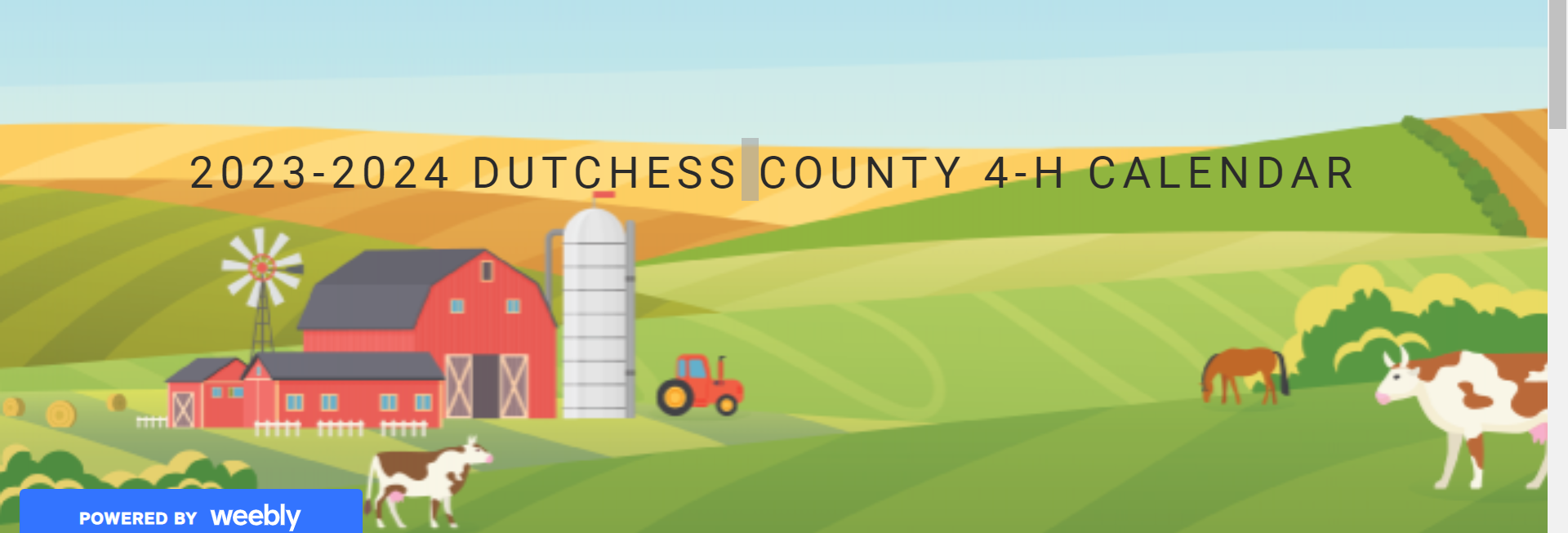 CREATING THE BEST 4-H EXPERIENCE
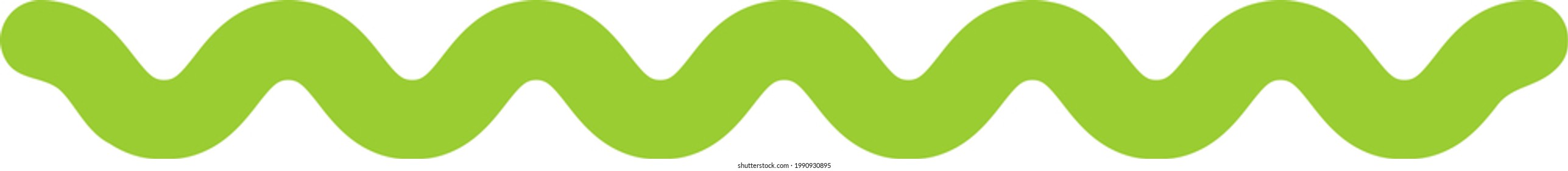 What makes a good 4-H experience???
Safe
Fun
Educational
Supportive

Resources:
https://nys4h.org/volunteer 
https://www.nys4-h.org/
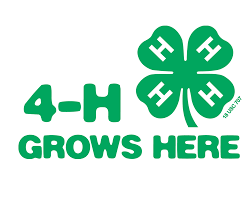 Membership and Enrollment
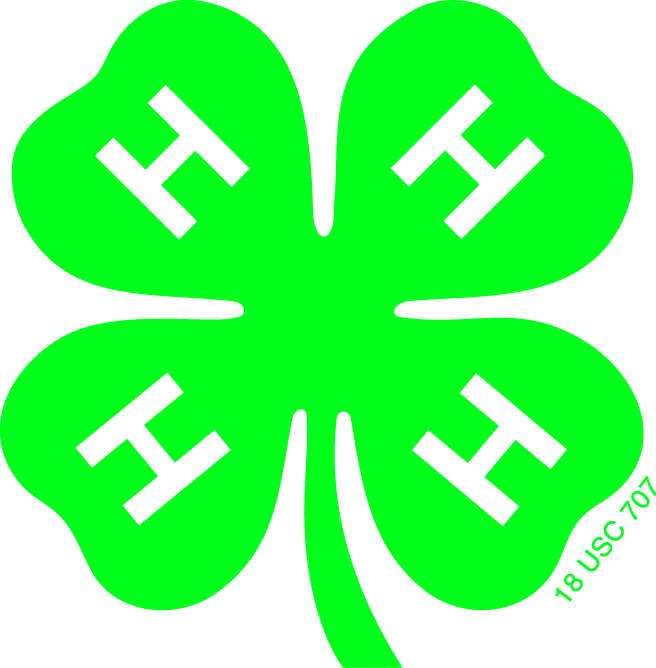 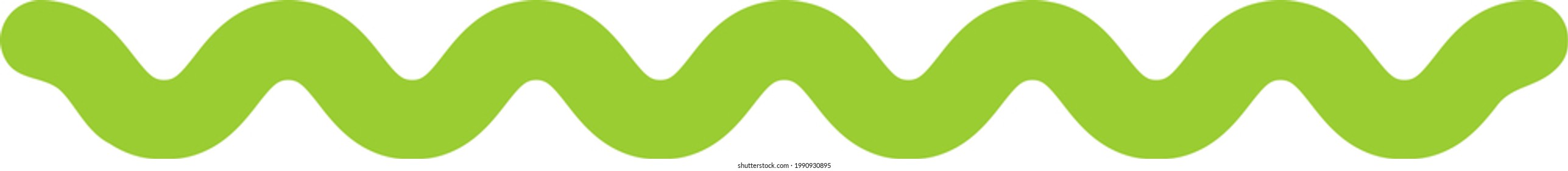 Interest from perspective members
How a waitlist might work
   Re-enrolling member deadline: January 1, 2024
   Can enroll after but $50 late fee and not fair-eligible
   New member deadline: April 1, 2024
Can enroll if clubs want to accept them but not fair-eligible
   Independent members or projects:
Not offering new opportunities if there is a club(s) with space available
Volunteer Personal Requirements
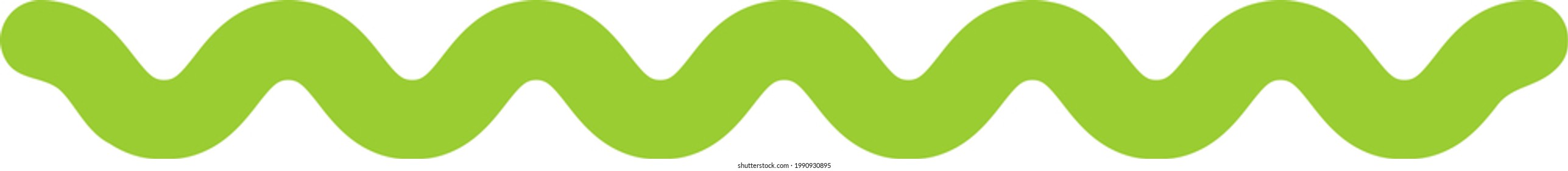 Enroll as Leaders or Volunteers (dedicated email)
  Code of Conduct and releases
  Sexual Harassment Training
  Background checks (every 3 years)
   MVR checks if needed
   Responsive and Communicative
   Meet 4-H Expectations
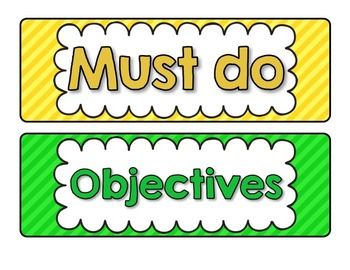 Club-Related Requirements
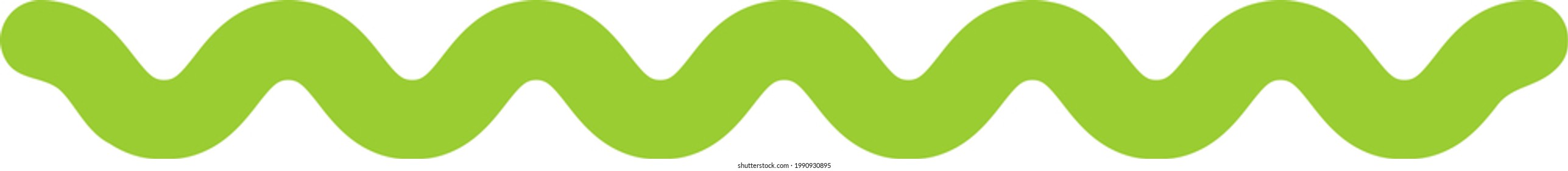 Insurance and Attendance: Enrollment
  Meeting Venues (MUST book rooms ahead at CCEDC)
  6 Business Meetings and Education
  Community Service
  Public Presentations (food presentations)
  Record Books (survey in 2024)
  Tri-annual Club Report
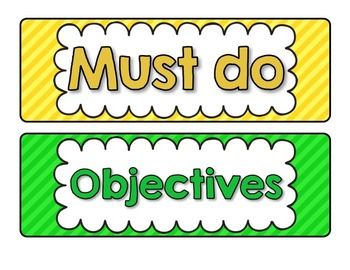 Sponsoring/Leasing Animals
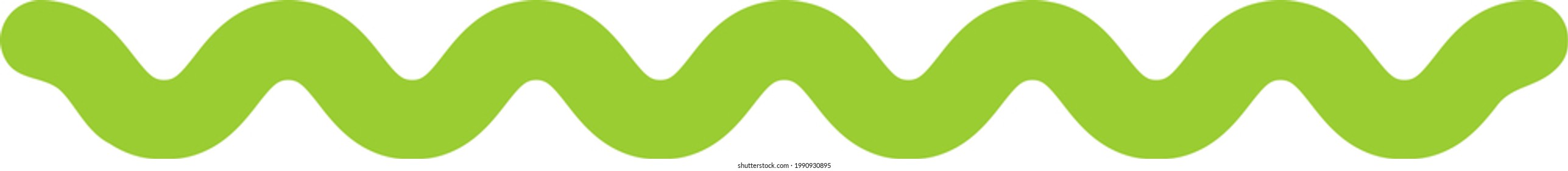 Expectations for youth and families
   Pros and cons of charging fees
   Opportunities for kids who can’t lease
   Developing a cross-program policy
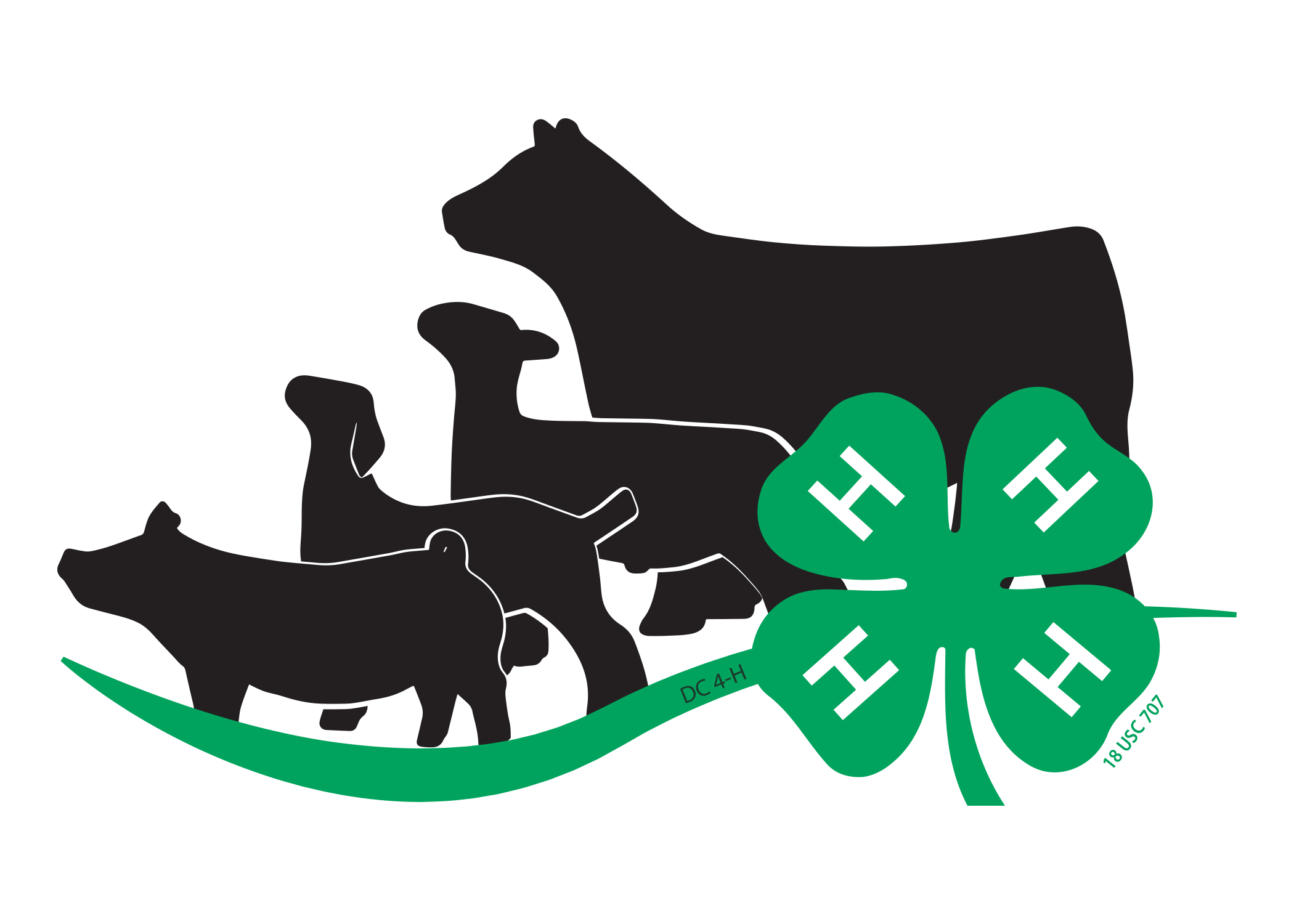 THE 4-H A-FAIR TO REMEMBER
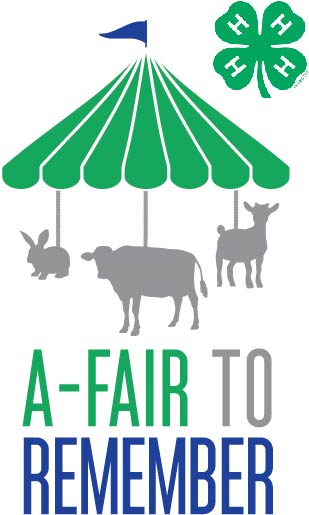 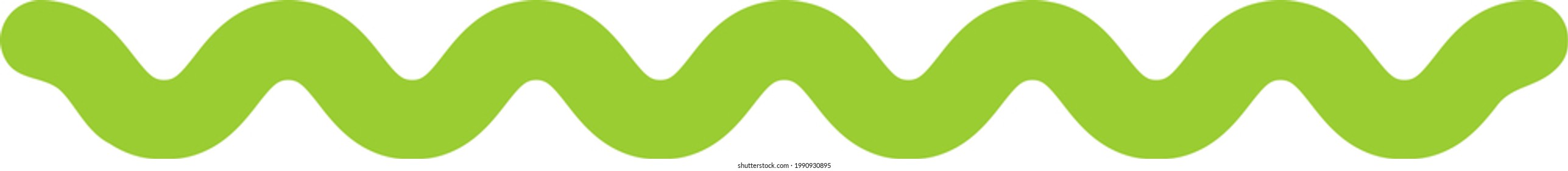 Expenses paid from this fund include:
  Awards and prizes
  Supplies and equipment
  All printing, postage and other admin. costs
  Volunteer expenses
  State Fair expenses
  Some staffing and travel
  Tickets for low income and immigrant youth
Net Income 
$22,106
2024 A-FAIR TO REMEMBER
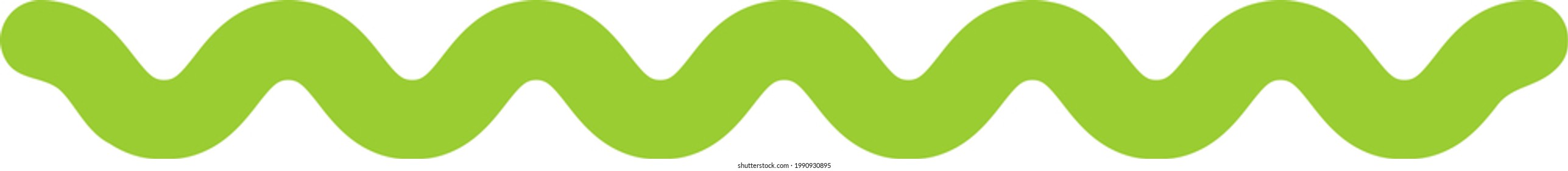 Proposal:
A showcase of 4-H and ‘country fair’ type event open to the public with displays, demos, food trucks, farm stands, and other ag/county-based activities.

BRIANSTORM??????
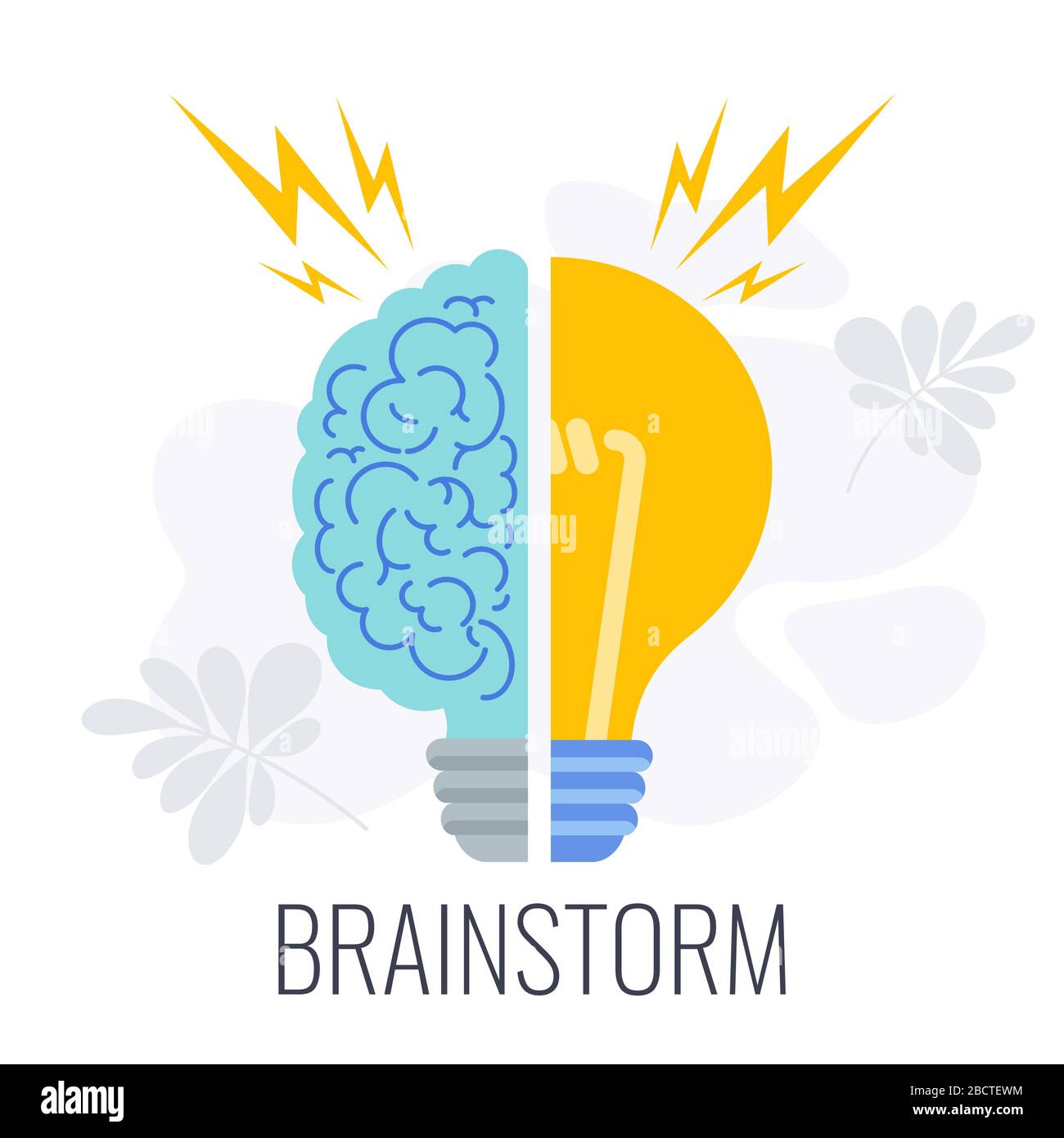 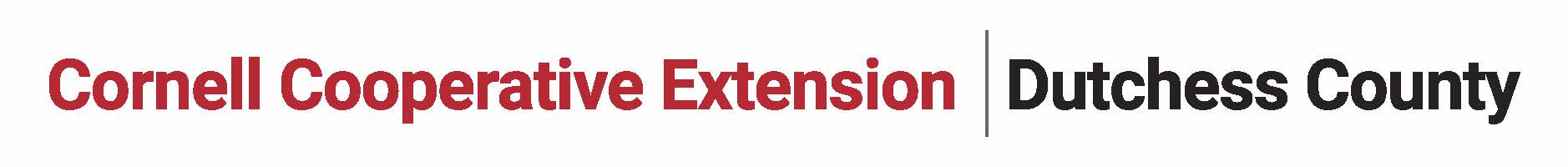 Other Business and Questions
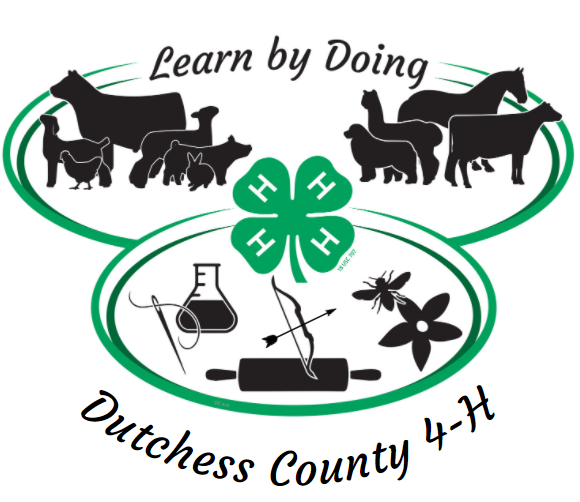 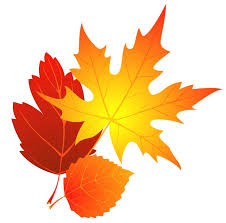 October 2023
Sexual Harassment Training
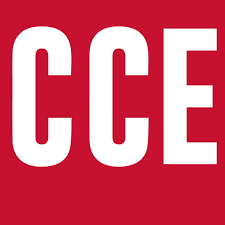 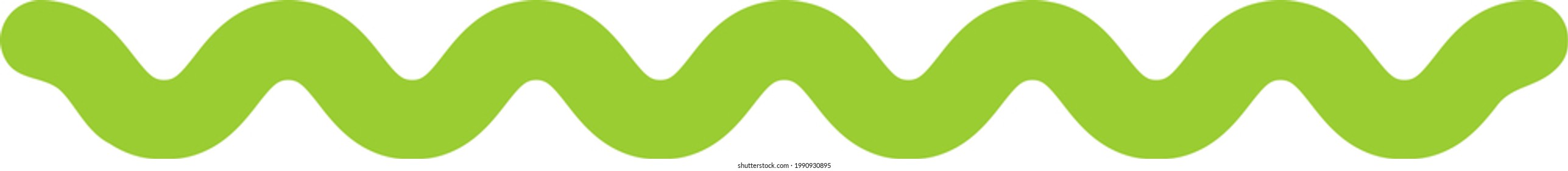 Extension Administration has made the CCE Sexual Harassment Prevention Training mandatory for all CCE enrolled volunteers. Please maintain proof of attendance. 
 
Required training page online
Watch the 10-minute video
Confirm participation and understanding of the expectation
Communicate with their local CCE staff contact about completion (forward the completion email confirmation)
Report any Sexual Harassment witnessed, experienced, or perceived